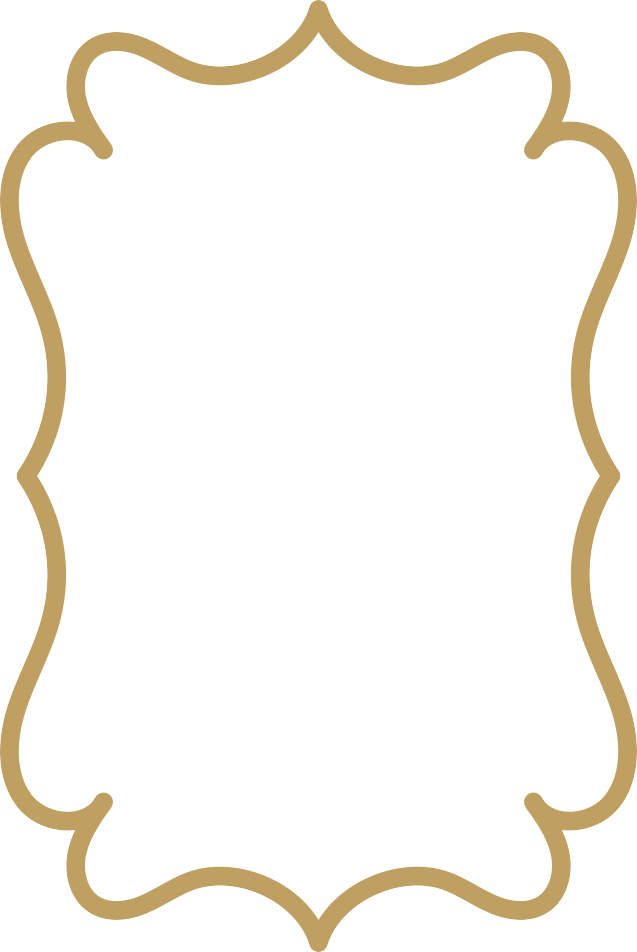 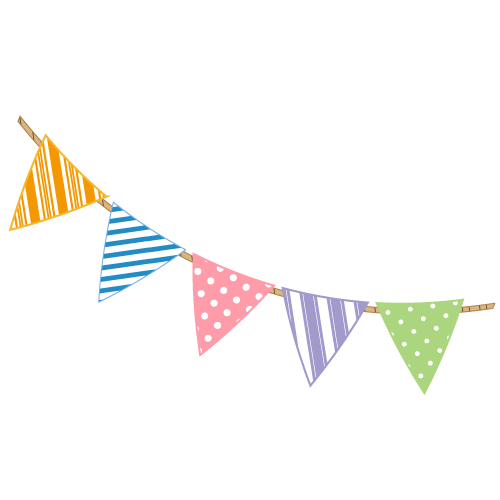 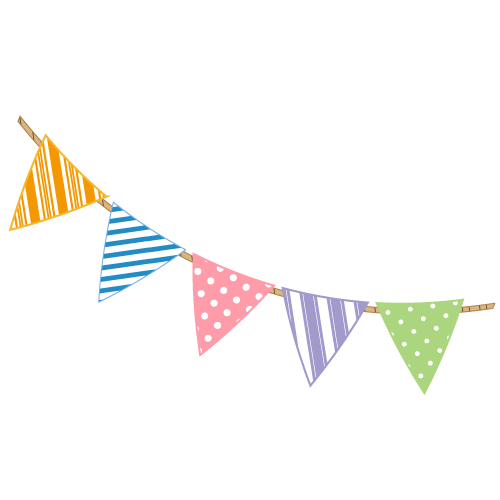 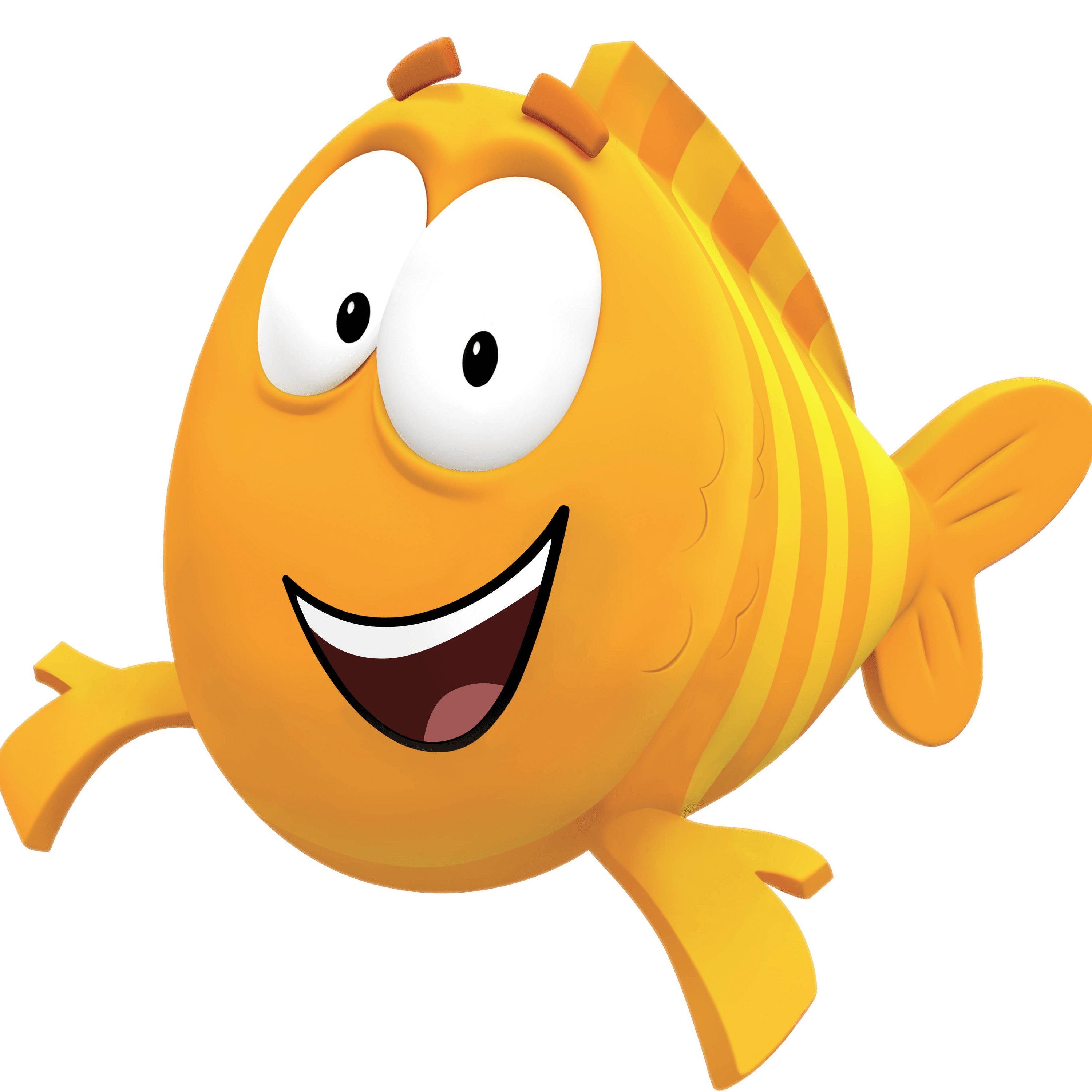 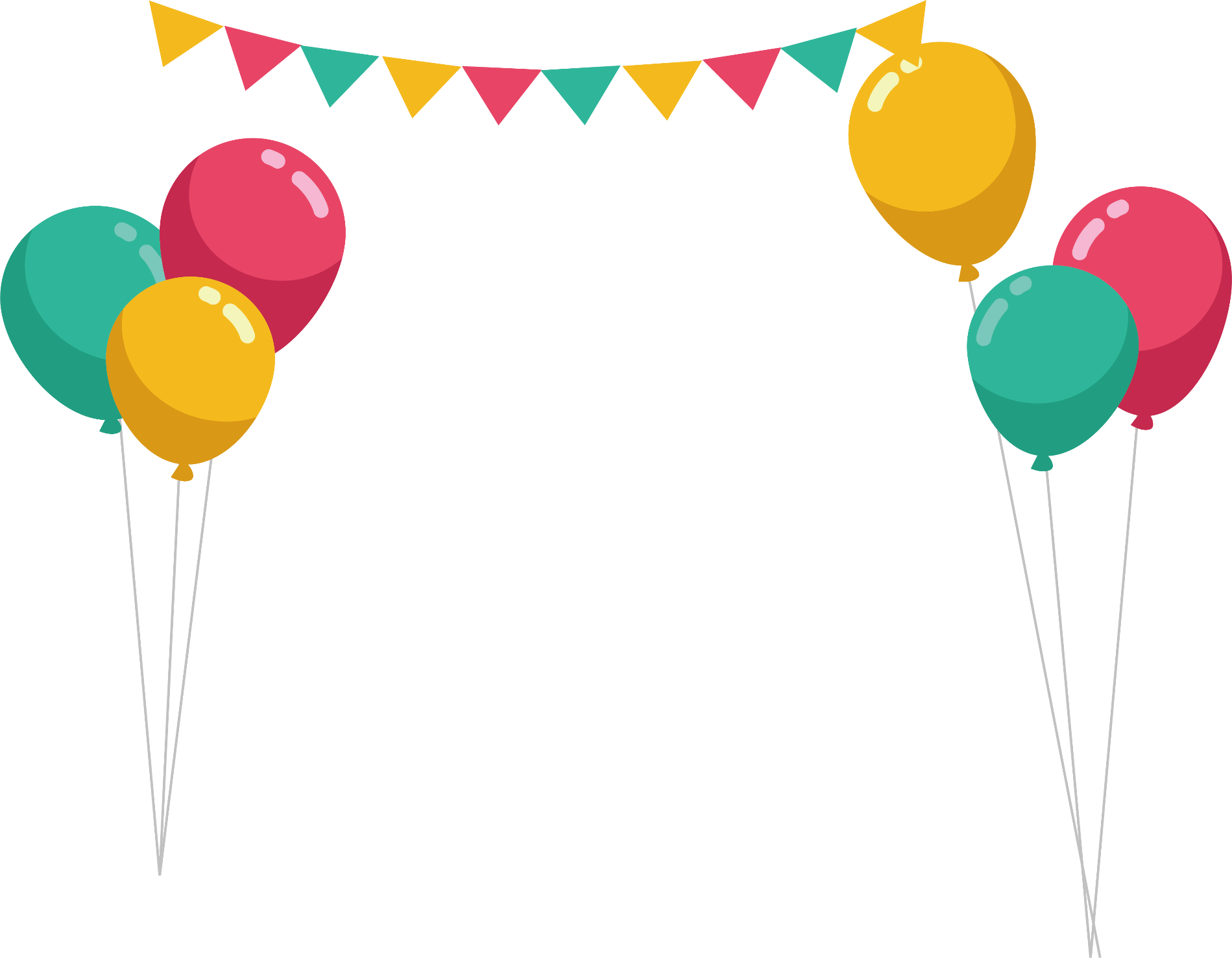 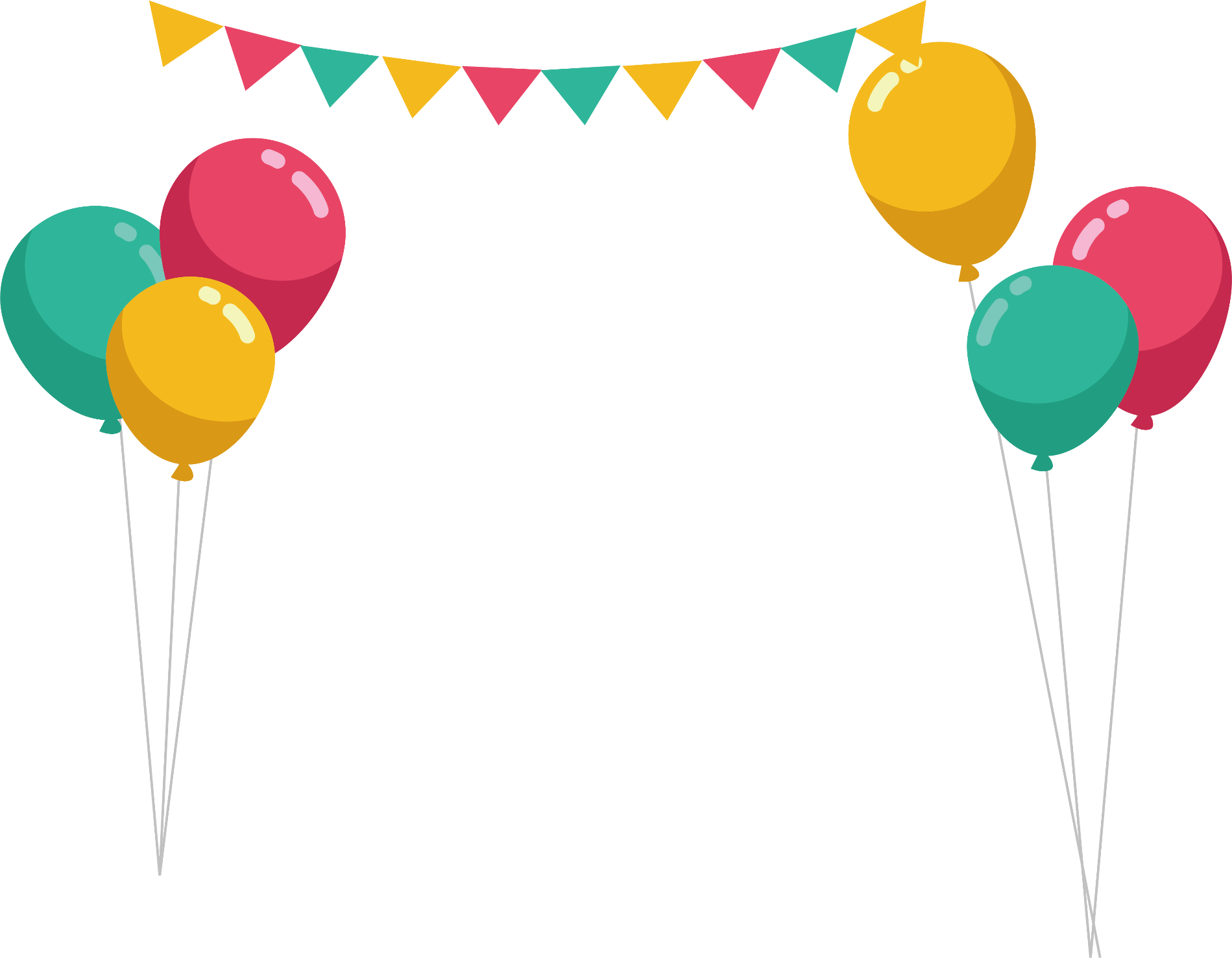 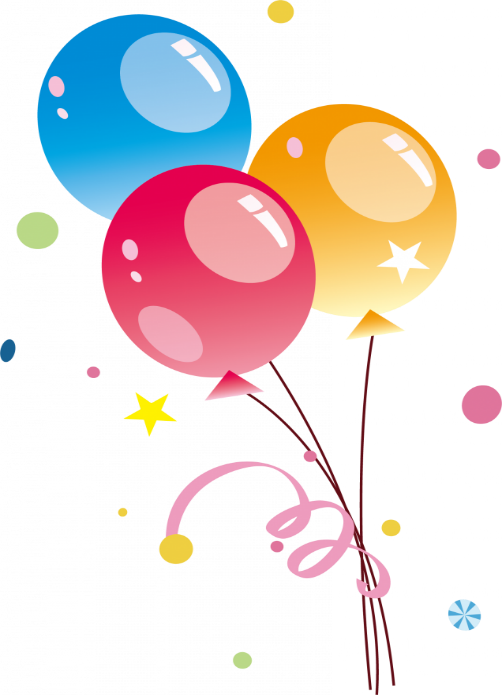 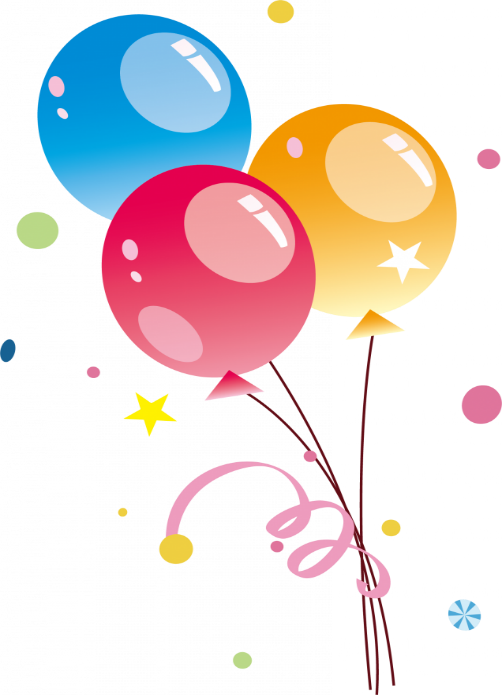 ¡FELIZ CUMPLEAÑOS!
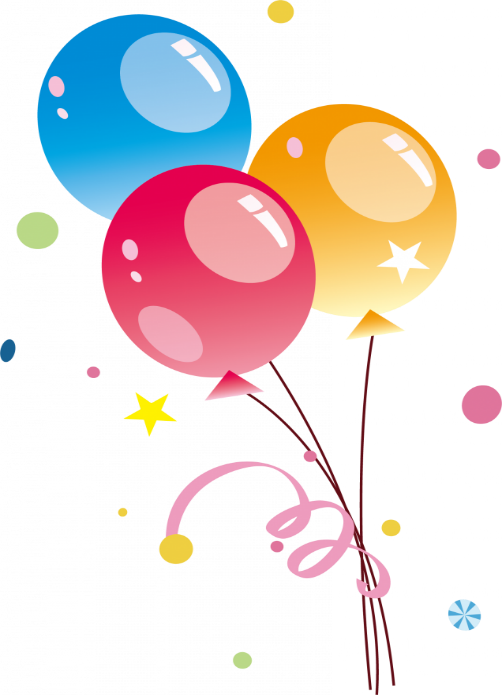 LIAM
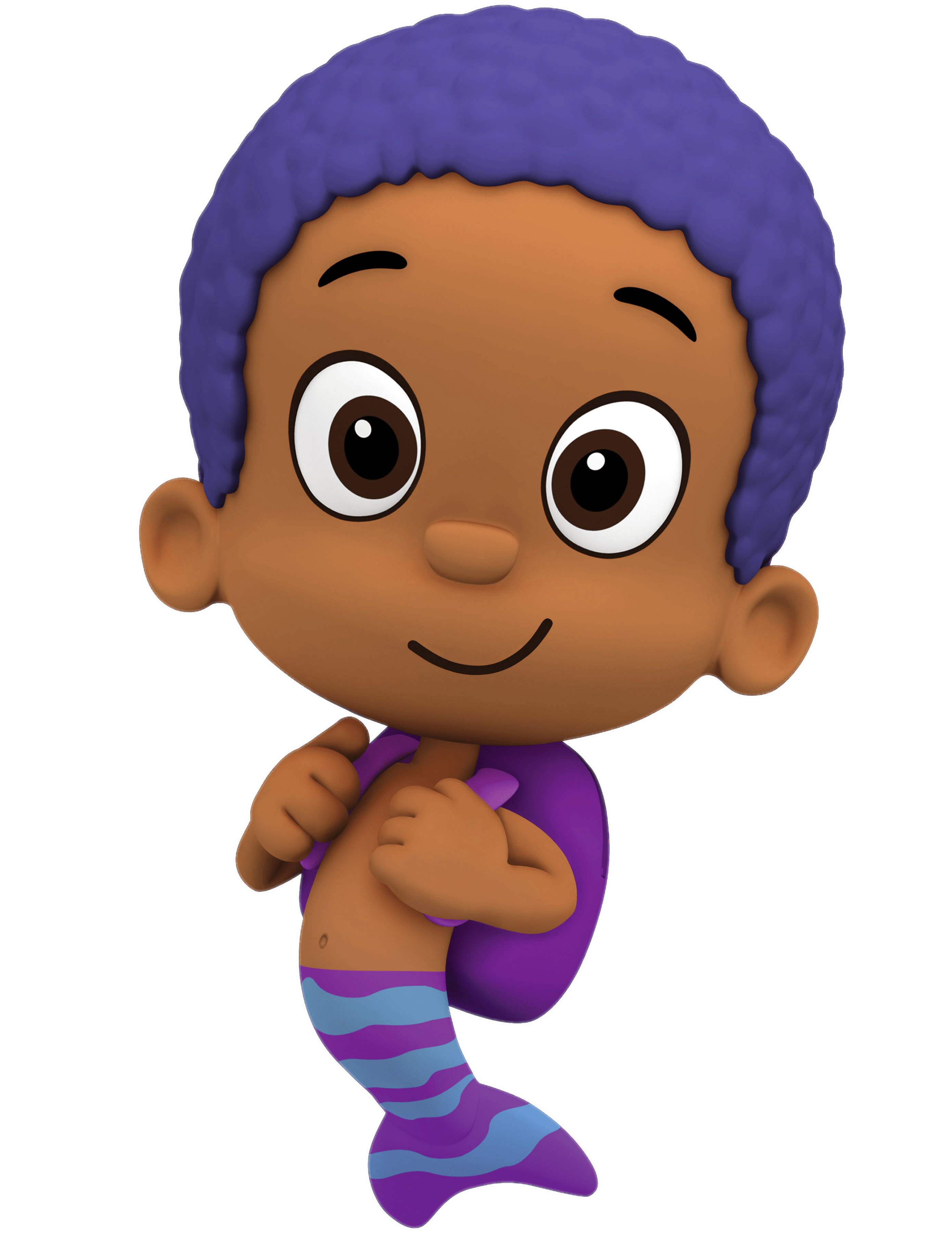 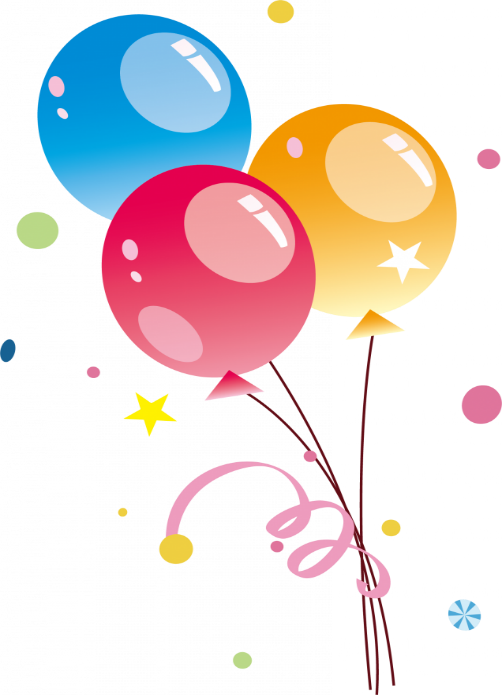 Ven acompañame a celebrar…
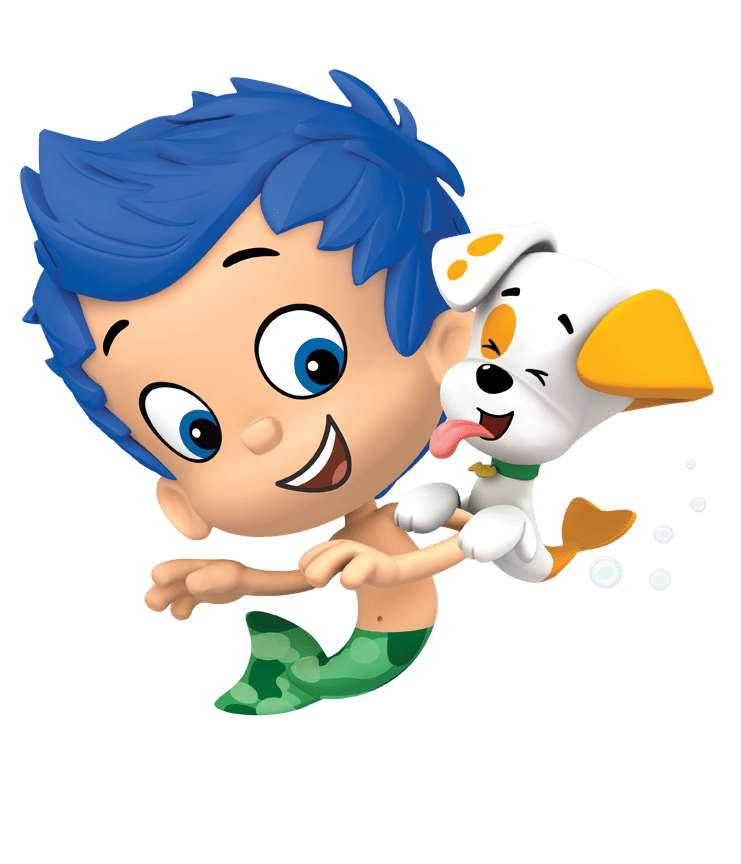 Mis 6 añitos
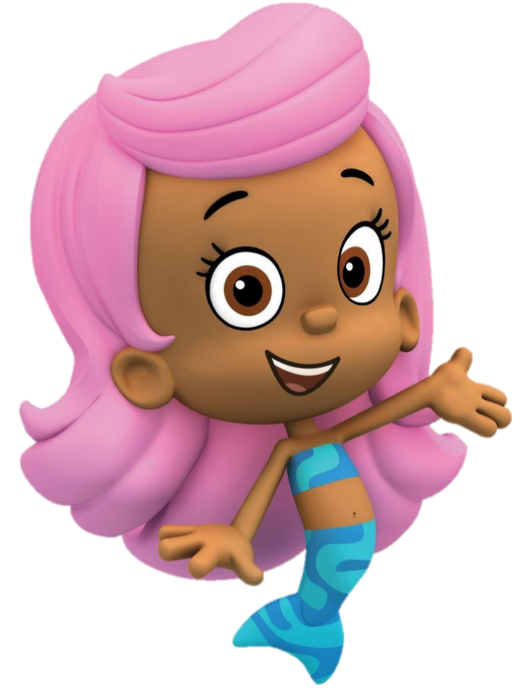 ¡Será un día Divertido!
Te espero el dia Sábado 5 de Octubre desde las 3:00pm en el local comunal San Martin.
www.megaidea.net